Team Members
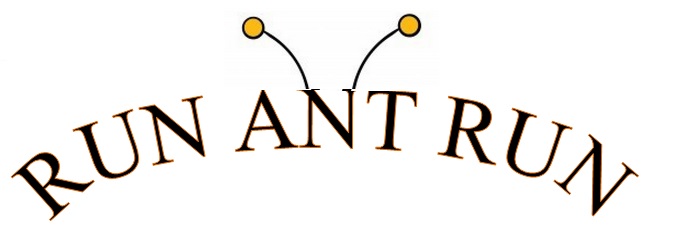 Team Members
Okan Tekdaş
		           Candaş Alyıldız
		           Oğuz Semerci
                                     Gözde Çetin
                                     Ümit Polat
İçindekiler
Oyunun Hikayesi ve Tanıtımı
Oyun Türü ve Oynanış
Geliştirme Süreci
Oyun Görselleri
Oyun Mekanikleri
Kullanılan Yazılımlar
Oyunun Hikayesi
Oyunumuz, ana karakterimiz olan Karınca’nın yuvasından kaçışını konu almaktadır. Karıncamız önüne çıkan engellere takılıp ölmemeli ve süresini önüne çıkan item’ları toplayarak sürekli artırmalıdır.
Esinlenilen Oyunlar
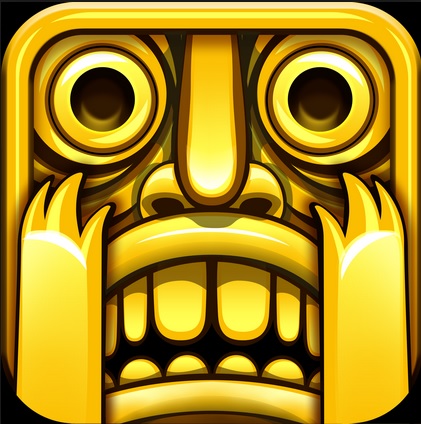 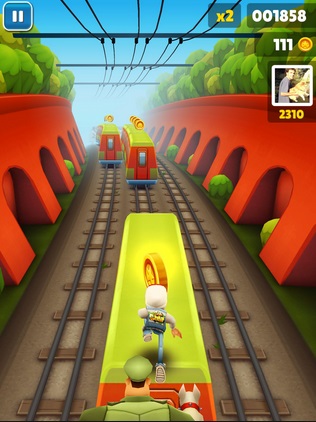 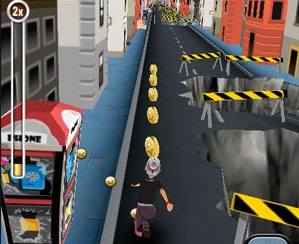 ~Temple Run            ~SubwaySurfers        ~AngryGranRun
Oyun Türü ve Oynanış
Oyunumuz  3D olarak mobil ortam için geliştirilmiş “endless runner” tarzı bir macera oyunudur.
Oyun oynanışı son derece basit olmakla birlikte oldukça eglencelidir. Sonsuz yolda süren oynumuzda saga ve sola giderek hem itemler toplanır hem de yuvarlanan taşlardan kaçılır.
Geliştirme Süreci
Ana Karınca Karakteri
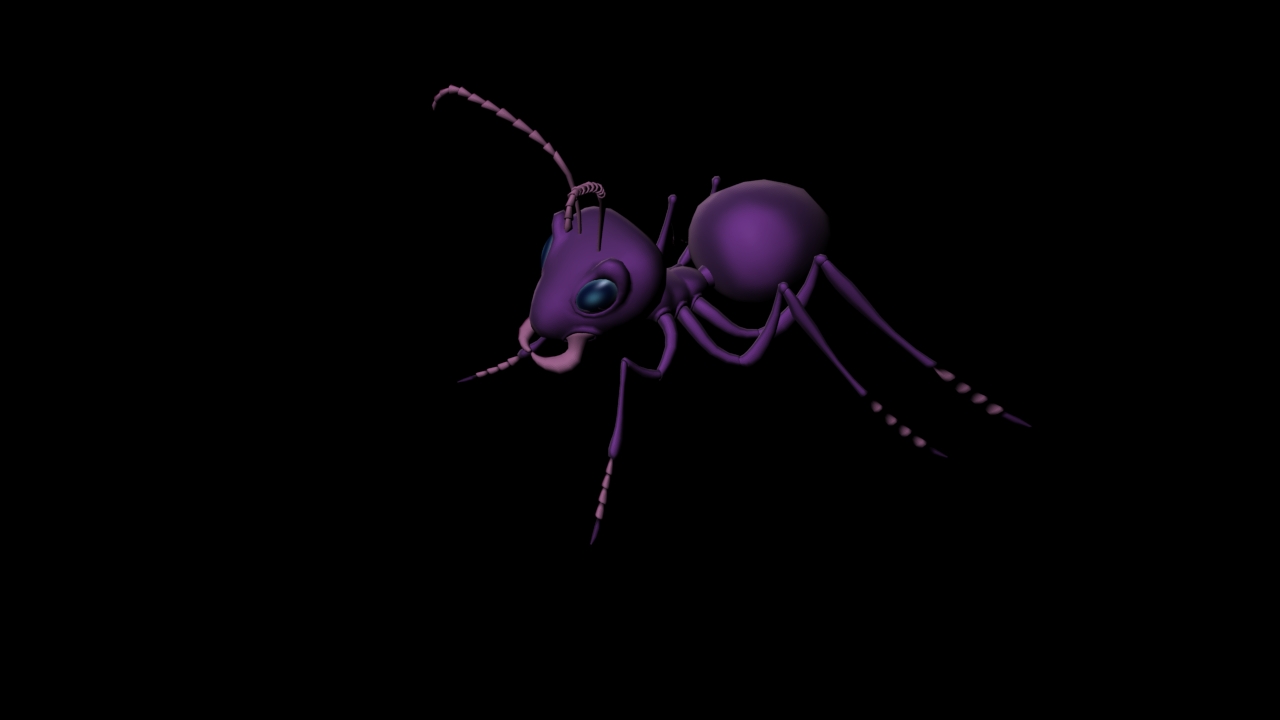 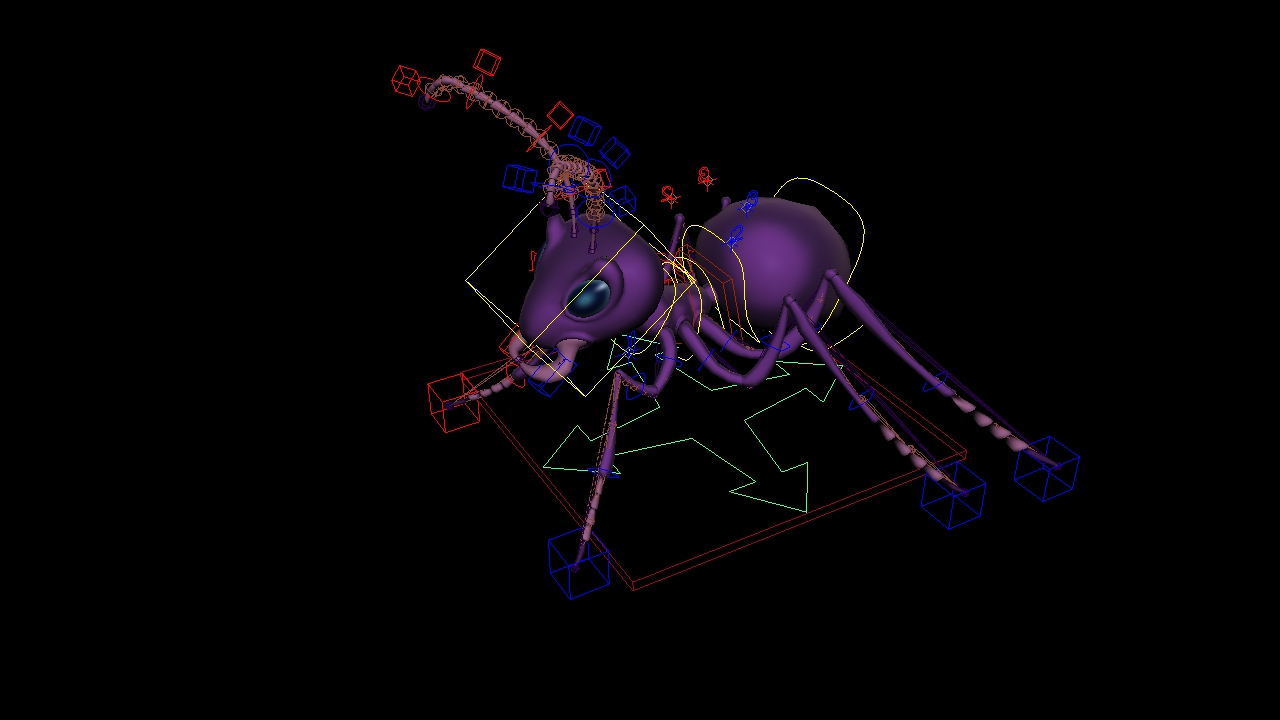 Riglenmiş Karınca karakteri görünümü
Tünel geliştirme Süreci
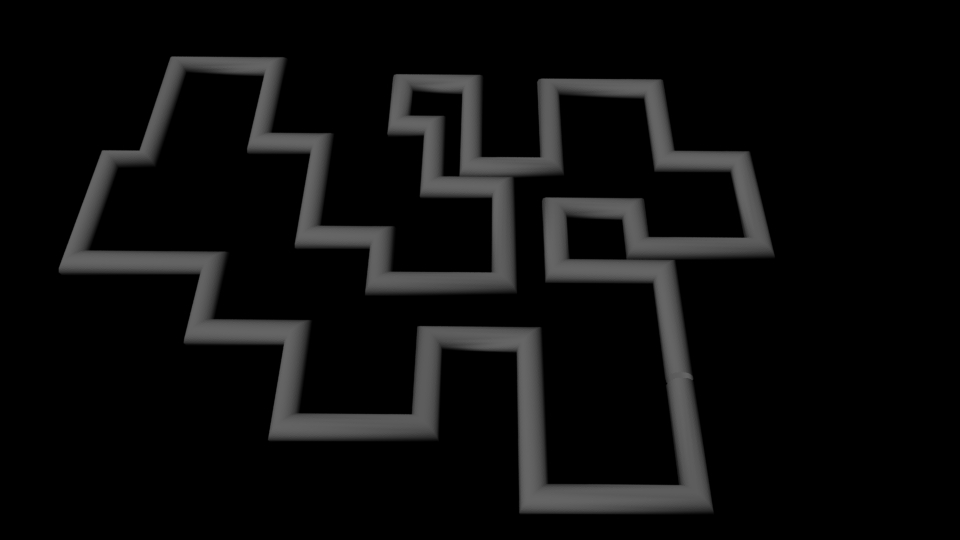 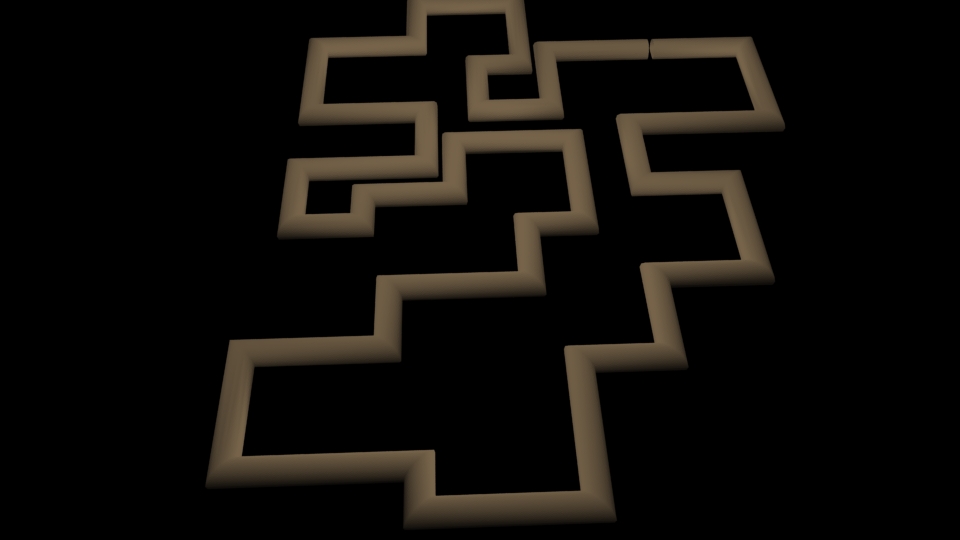 Oyun Görselleri
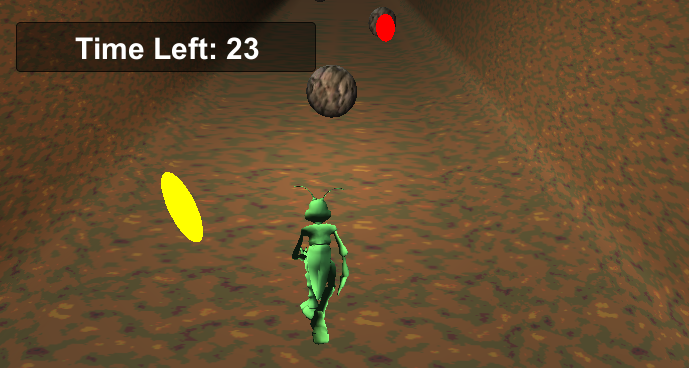 Karıncamız yuvasından kaçarken..
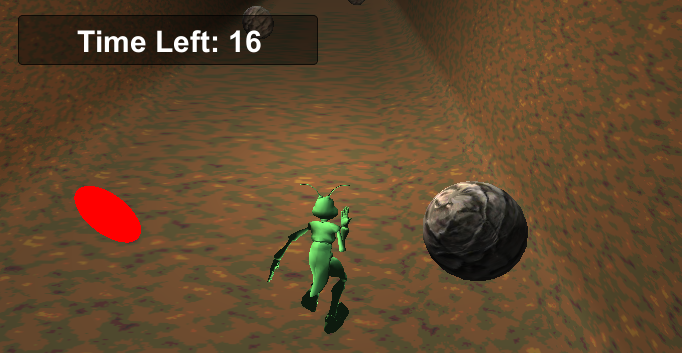 Süre devamlı azalır ve kayalardan kaçmaya çalışır.
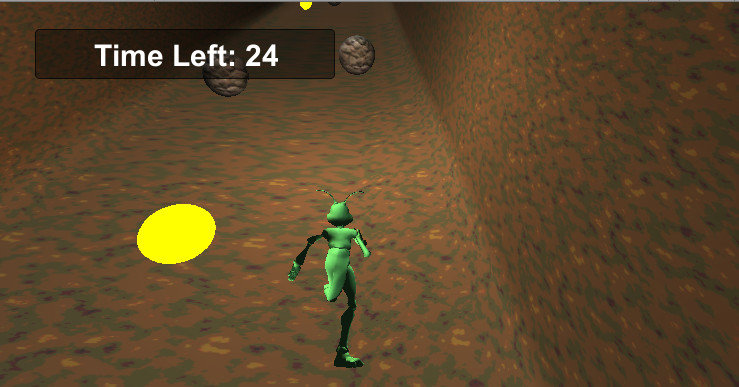 “Item” ları topladıkça süresi artar.
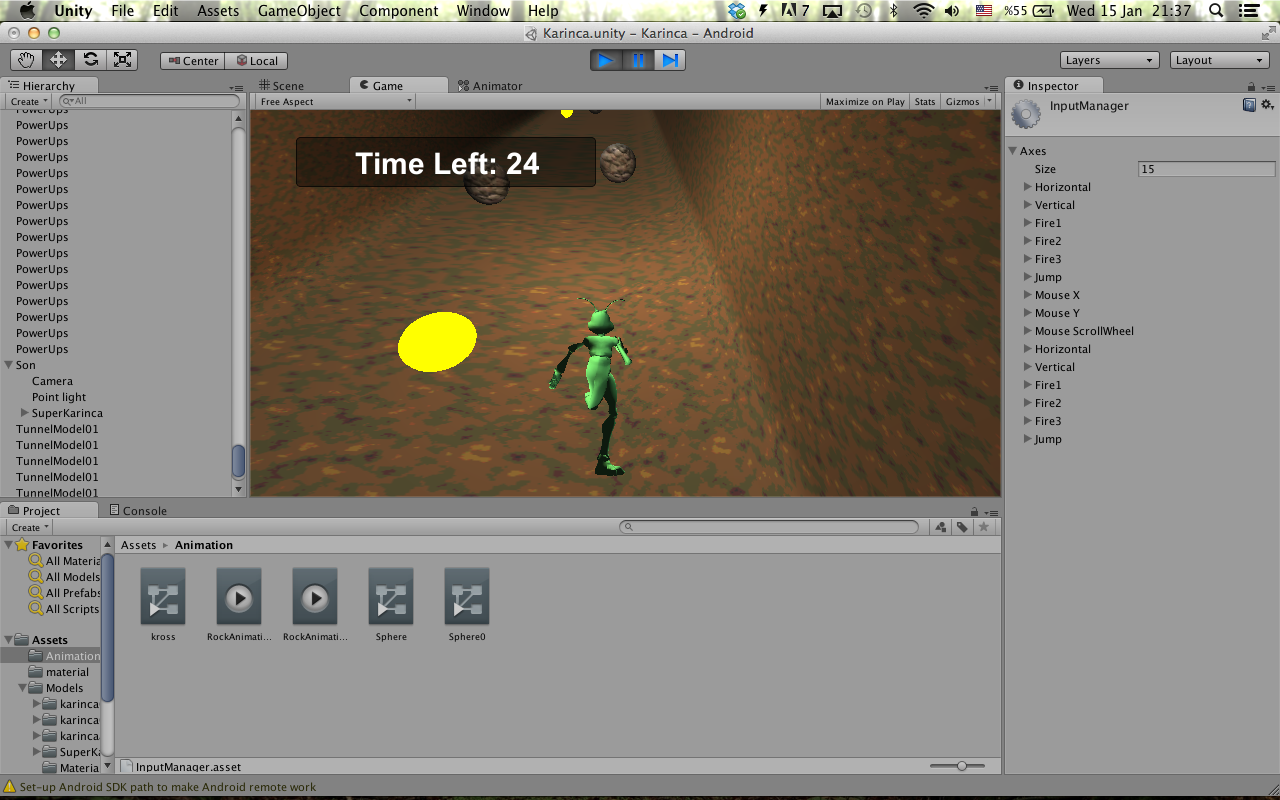 Oyunumuzun geliştirildigi Unity3D ortamında görünümü
Oyun Mekanikleri
Oyun Fiziği
Karakterler
Yapay Zeka
Grafikler
Oyun Fizigi
Ana karakter hareketi kontrolü
Kayaların yuvarlanması
Item’lerin belirmesi
Karakterler
Ana karınca karakteri
   	Fiziksel Özellikler: Modelimiz gerçek hayatta ki 
   	karıncaların fiziksel özelligini birebir taşımaktadır. 
  	Karakter Özellikler: Hızlı hareket eder ve refleksleri her karınca gibi oldukça iyidir.
	Oyundaki rolü: Oyundaki ana karakterimiz. Engellere çarpmadan ve süresi bitmeden yuvadan kaçmaya çalışır.

Engeller  Yuvarlanan Kayalar

Itemler  Karıncanın süresini uzatmak için ihtiyaç duydugu besinler
Yapay Zeka
Kayaların rastgele yuvarlanması ve item’lerin random şekilde oluşumu.

Karakter hareketinde yapay zeka kullanılmamıştır karakteri tamamen oyuncu yönlendirmektedir.
Grafikler
Oyunda geliştirilen tüm nesneler kullanıcıya eglenceli bir oyun hazırlamak için 3D olarak modellenmiştir.
Kullanılan Yazılımlar
Oyunumuzu geliştirmek için oyun motoru olarak Unity 3D kullanılmıştır.

Unity'nin avantajı oyun geliştirme zamanında geliştiriciye program kodu yazma imkanı vermesidir. Diger oyun motorlarının çogu grafik ile kodu ayırmışken Unity ile grafik ve kod birlikte çalışmaktadır. Bu çalışma mantıgı geliştiriciye esneklik saglamakta,  geliştirme süresini kısaltmaktadır.

Unity 3D şu anda 3 farklı dil yapısını (Java Script, C# ve Boo) desteklemektedir.
Kullanılan Yazılımlar
3D modellerimizi oluşturmak için 
	Autodesk Maya tercih edilmiştir.

Maya görsel efekt ve modelleme işleriyle ugraşan tüm dünya profesyonellerinin tercih ettiği bir yazılım olmasıyla bilinir. 

Tercih edilmesinin sebebi “User friendly” arayüzü ve açık script yapısıdır.
Teşekkürler..